PHY 711 Classical Mechanics and Mathematical Methods

10-10:50 AM  MWF  Olin 103

Plan for Lecture 11:
Continue reading Chapter 3 & 6
Constructing the Hamiltonian
Hamilton’s canonical equation
Examples
9/18/2019
PHY 711  Fall 2019 -- Lecture 11
1
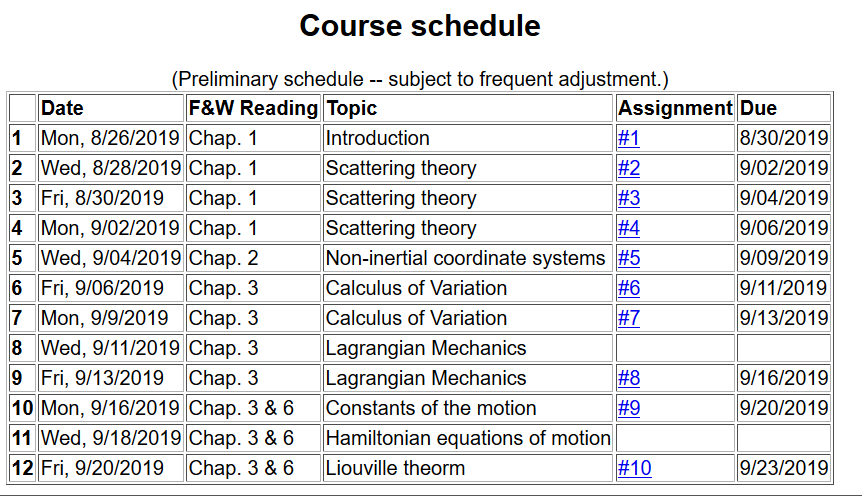 9/18/2019
PHY 711  Fall 2019 -- Lecture 11
2
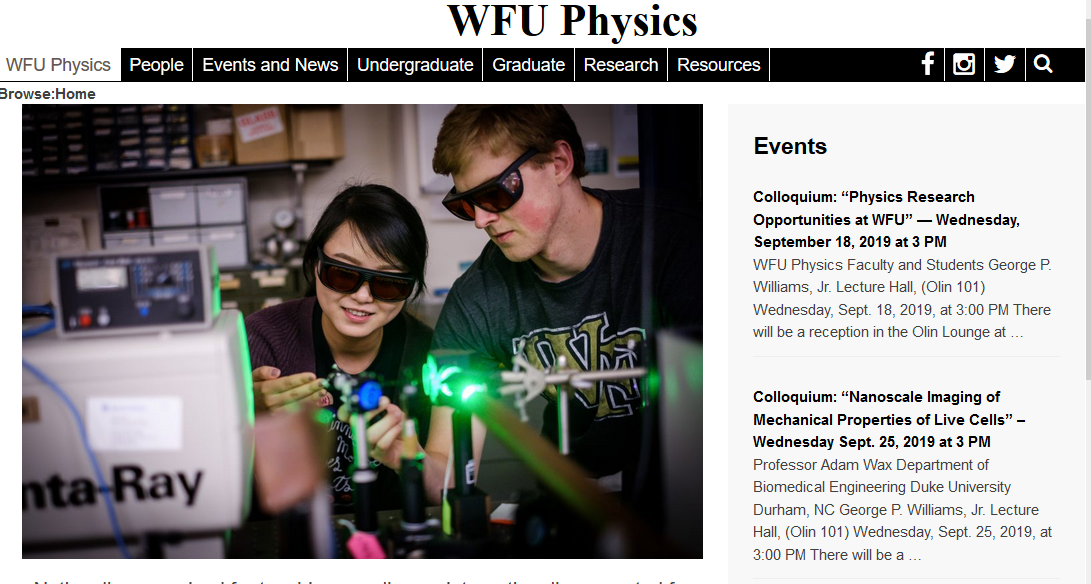 9/18/2019
PHY 711  Fall 2019 -- Lecture 11
3
Colloquium today at 3 PM in Olin 101
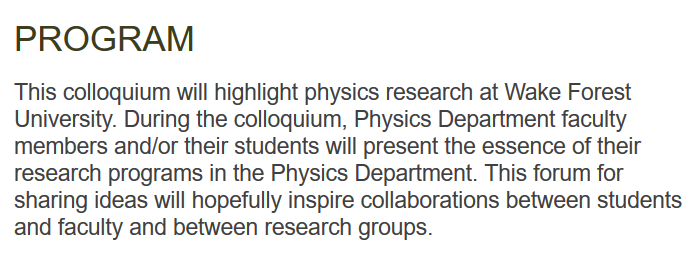 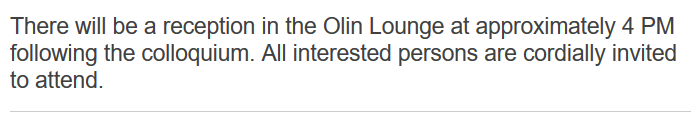 9/18/2019
PHY 711  Fall 2019 -- Lecture 11
4
Lagrangian picture
Switching variables – Legendre transformation
9/18/2019
PHY 711  Fall 2019 -- Lecture 11
5
Hamiltonian picture – continued
9/18/2019
PHY 711  Fall 2019 -- Lecture 11
6
Direct application of Hamiltonian’s principle using the Hamiltonian function --
9/18/2019
PHY 711  Fall 2019 -- Lecture 11
7
Hamilton’s principle continued:
Canonical equations
0
9/18/2019
PHY 711  Fall 2019 -- Lecture 11
8
Constants of the motion in Hamiltonian formalism
9/18/2019
PHY 711  Fall 2019 -- Lecture 11
9
Recipe for constructing the Hamiltonian and analyzing the equations of motion
9/18/2019
PHY 711  Fall 2019 -- Lecture 11
10
9/18/2019
PHY 711  Fall 2019 -- Lecture 11
11
9/18/2019
PHY 711  Fall 2019 -- Lecture 11
12
Other examples
9/18/2019
PHY 711  Fall 2019 -- Lecture 11
13
Other examples
9/18/2019
PHY 711  Fall 2019 -- Lecture 11
14
Canonical equations of motion for constant magnetic field:
9/18/2019
PHY 711  Fall 2019 -- Lecture 11
15
Canonical equations of motion for constant magnetic field                                -- continued:
9/18/2019
PHY 711  Fall 2019 -- Lecture 11
16
9/18/2019
PHY 711  Fall 2019 -- Lecture 11
17
Canonical form
9/18/2019
PHY 711  Fall 2019 -- Lecture 11
18
Other properties of Hamiltonian formalism –
         Poisson brackets:
9/18/2019
PHY 711  Fall 2019 -- Lecture 11
19
Poisson brackets -- continued:
9/18/2019
PHY 711  Fall 2019 -- Lecture 11
20
Poisson brackets -- continued:
Liouville theorem
9/18/2019
PHY 711  Fall 2019 -- Lecture 11
21
Phase space
9/18/2019
PHY 711  Fall 2019 -- Lecture 11
22
Phase space diagram for one-dimensional motion due to constant force
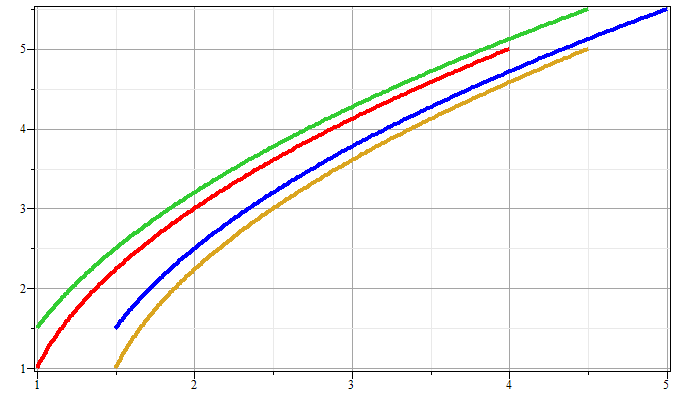 p
x
9/18/2019
PHY 711  Fall 2019 -- Lecture 11
23
Phase space diagram for one-dimensional motion due to spring force
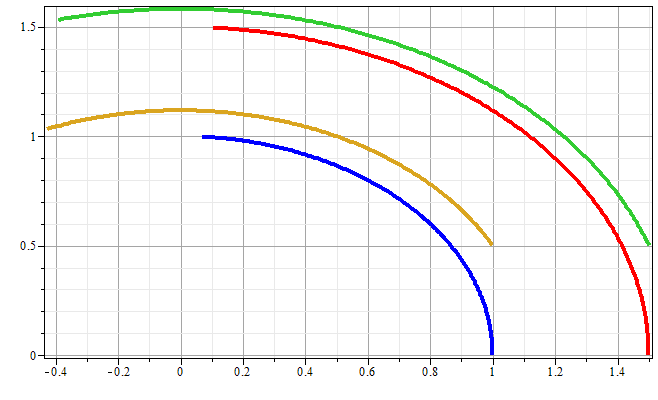 p
x
9/18/2019
PHY 711  Fall 2019 -- Lecture 11
24
Liouville’s Theorem   (1838)

     The density of representative points in phase space corresponding to the motion of a system of particles remains constant during the motion.
9/18/2019
PHY 711  Fall 2019 -- Lecture 11
25
Liouville’s theorem
(x+Dx,p+Dp)
(x,p+Dp)
p
(x,p)
(x+Dx,p)
x
9/18/2019
PHY 711  Fall 2019 -- Lecture 11
26
Liouville’s theorem -- continued
(x+Dx,p+Dp)
(x,p+Dp)
p
(x,p)
(x+Dx,p)
x
9/18/2019
PHY 711  Fall 2019 -- Lecture 11
27
Liouville’s theorem -- continued
(x+Dx,p+Dp)
(x,p+Dp)
p
(x,p)
(x+Dx,p)
x
9/18/2019
PHY 711  Fall 2019 -- Lecture 11
28
Review:
Liouville’s theorem:
      Imagine a collection of particles obeying the Canonical equations of motion in phase space.
9/18/2019
PHY 711  Fall 2019 -- Lecture 11
29
Proof of Liouville’e theorem:
9/18/2019
PHY 711  Fall 2019 -- Lecture 11
30
9/18/2019
PHY 711  Fall 2019 -- Lecture 11
31
0
9/18/2019
PHY 711  Fall 2019 -- Lecture 11
32
Importance of Liouville’s theorem to statistical mechanical analysis:

In statistical mechanics, we need to evaluate the probability of various configurations of particles. The fact that the density of particles in phase space is constant in time, implies that each point in phase space is equally probable and that the time average of the evolution of a system can be determined by an average of the system over phase space volume.
9/18/2019
PHY 711  Fall 2019 -- Lecture 11
33